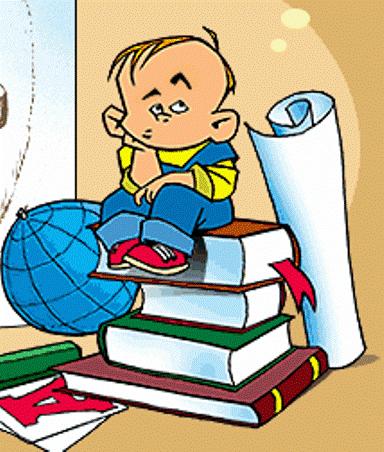 Исследовательская работа
учащихся КГА ПОУ «Энергетический колледж»
Влияние компьютера на здоровье человека.Рук. Учитель биологии: Караваева М.Н.
2019 год
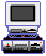 Цели нашей работы:
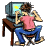 Рассмотреть влияние компьютера на детский организм.
Провести диагностическое исследование.
Представить результаты исследований  в виде таблиц, диаграмм, схем.
Изучить влияние компьютера на здоровье школьников.
Выяснить мнение специалистов о вреде компьютера на здоровье человека.
Разработать рекомендации по предотвращению вредного влияния компьютера на организм человека
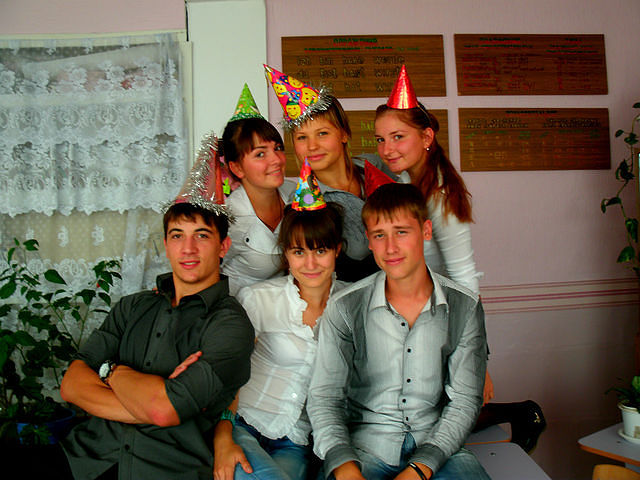 Компьютерный мир так заманчив, красочен и моден, но компьютер влияет на все биологические характеристики организма человека, и в первую очередь, на его физическое и психическое здоровье.
Здоровье ребенка и компьютер.
Трудно представить современный обучающий процесс и досуг ребенка без этой чудо – машины.
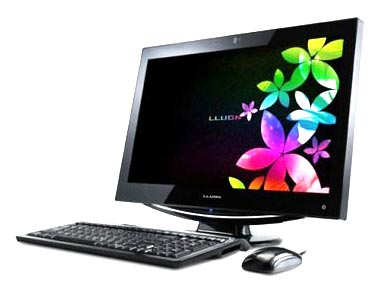 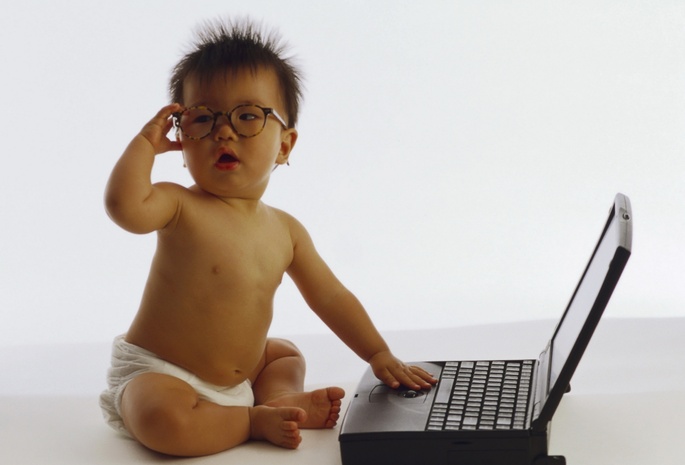 ДЕТИ И КОМПЬЮТЕР
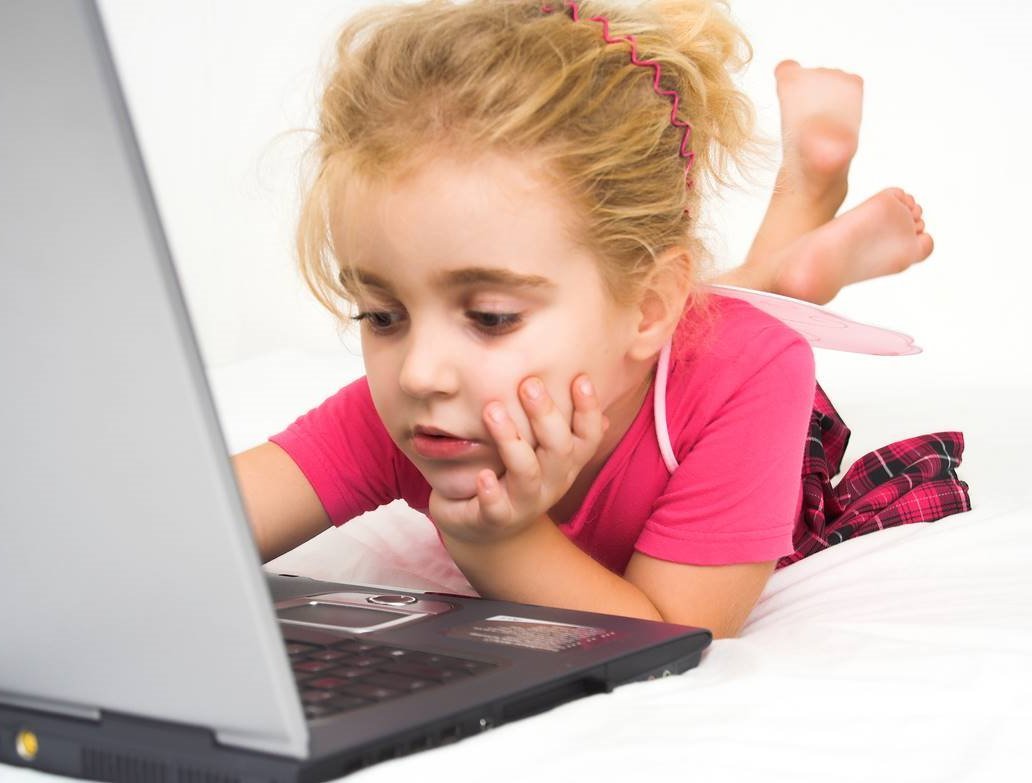 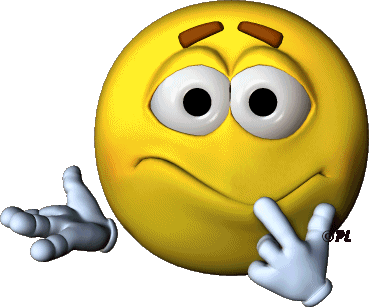 Что такое хорошо и что такое плохо
Положительное влияниекомпьютера на ребенка
Компьютерные игры развивают у ребенка:*быстроту реакции
*мелкую  моторику рук
*визуальное восприятие объектов
*логическое мышление
Компьютерные игры учат ребенка
*классифицировать и обобщать
*аналитически мыслить в нестандартной ситуации
*добиваться своей цели
Отрицательное влияние компьютера на ребенка
При несоблюдении режима компьютер превращается из друга во врага.
ВСЕ ХОРОШО В МЕРУ!
Для каждого  детского возраста существует ограниченное время.
Слишком длительное нахождение перед компьютером может привести к ухудшению зрения, психологической зависимости ребенка от виртуального мира.
Основные вредные факторы, 
действующие на человека за компьютером:
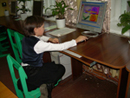 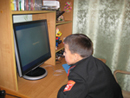 Сидячее положение в течение длительного времени
Воздействие электромагнитного излучения монитора
Утомление глаз, нагрузка на зрение
Перегрузка суставов кистей
Стресс при потере информации
Интернет – зависимость и нагрузка на психику
Аллергия и кишечные инфекции
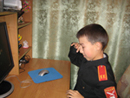 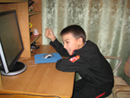 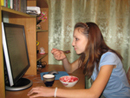 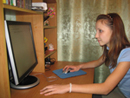 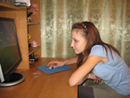 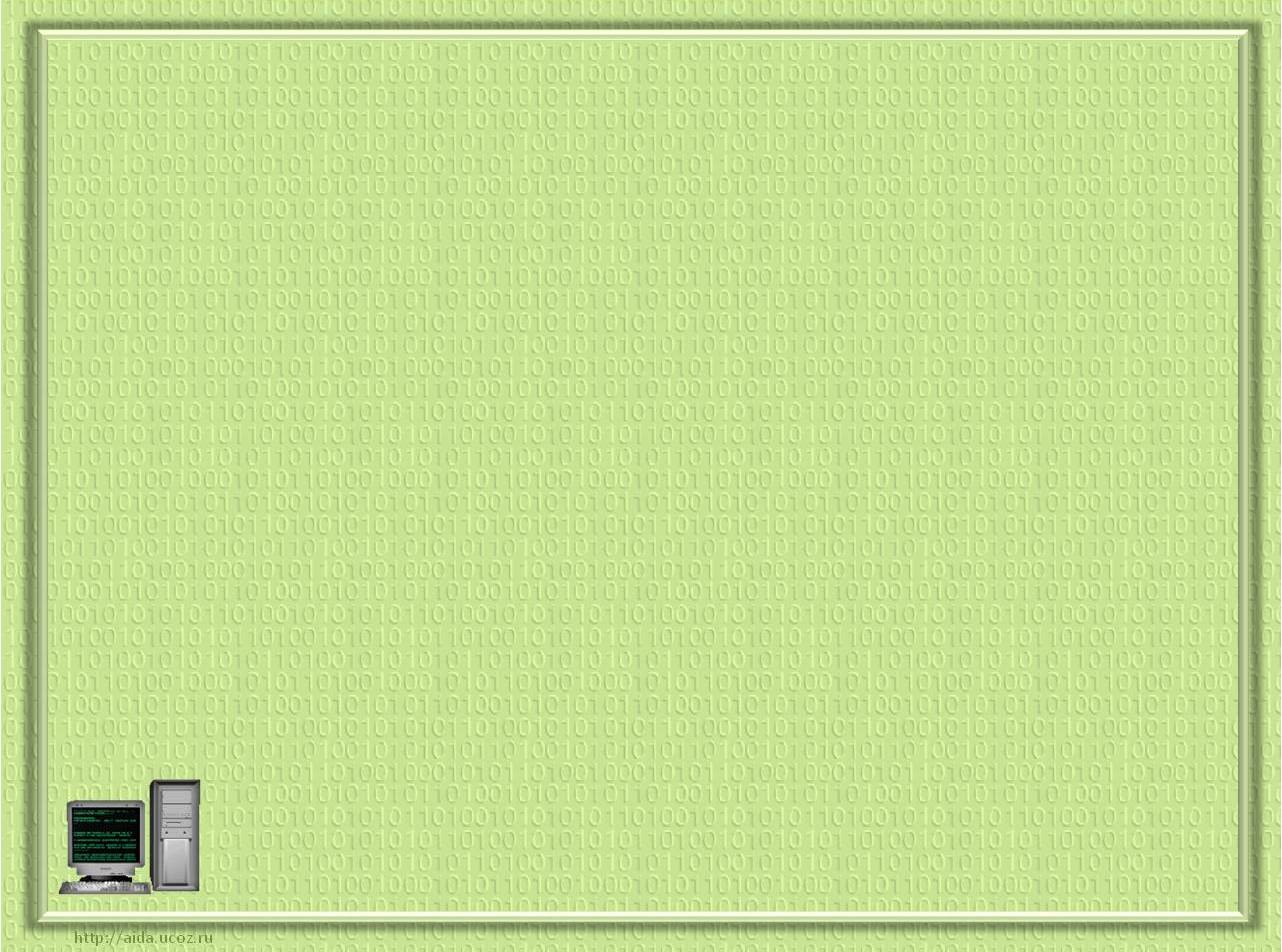 Внимание!Неправильная посадка за компьютером!
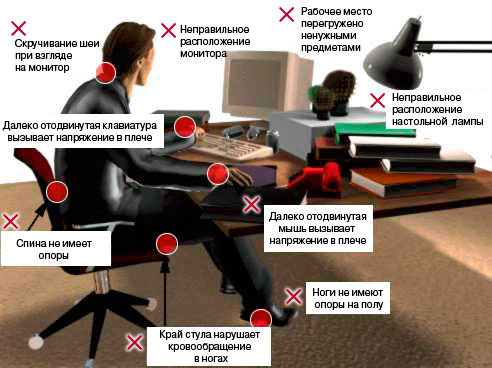 Электромагнитное излучение
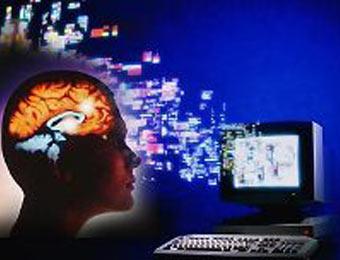 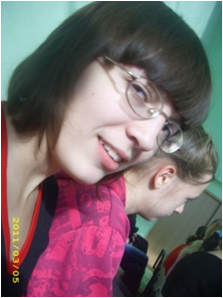 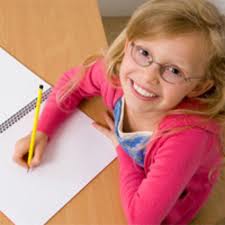 Компьютерный зрительный синдром
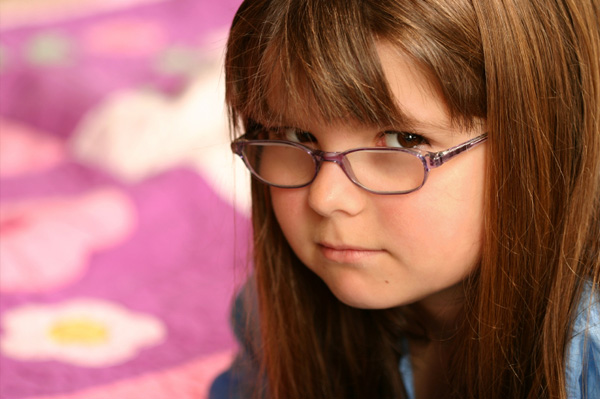 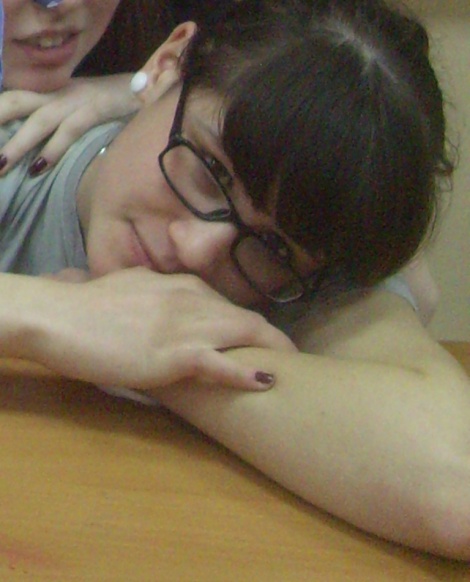 Перегрузка суставов кистей
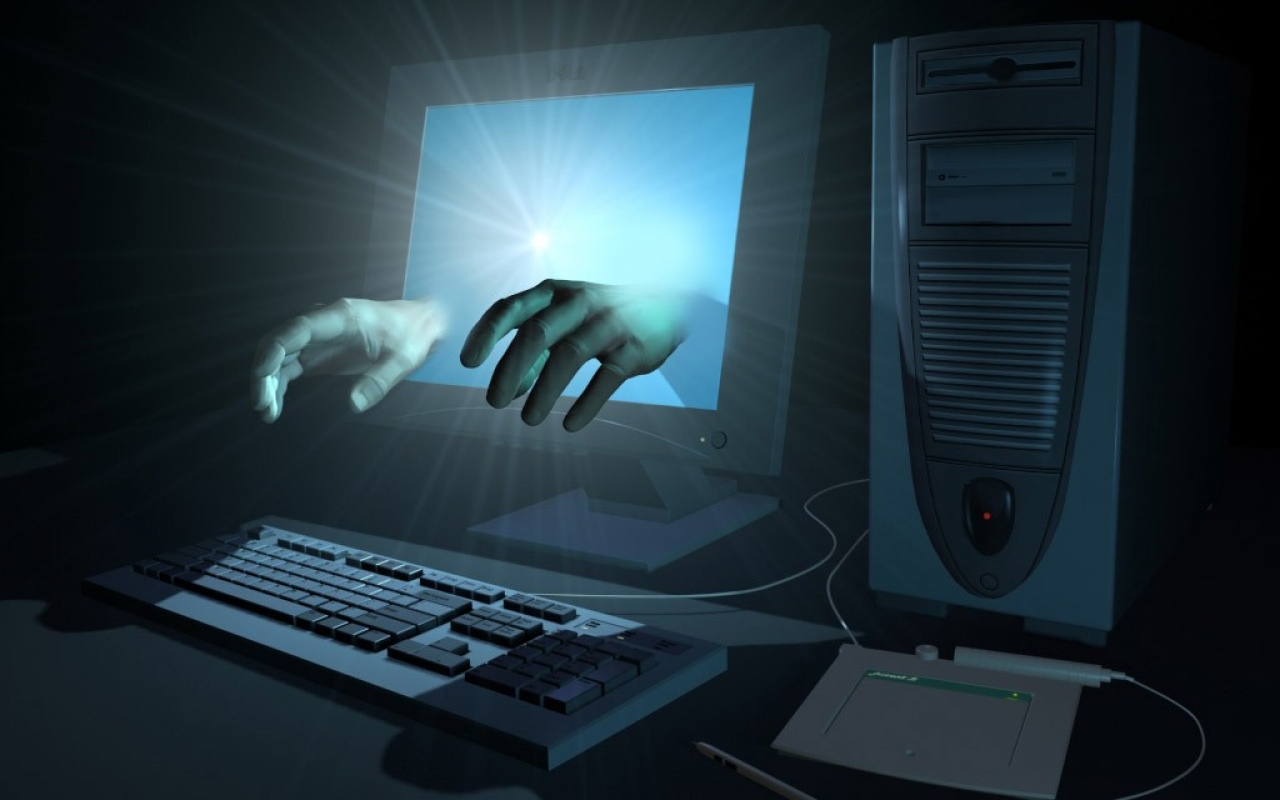 Стресс при потере информации
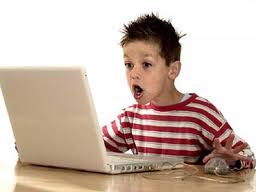 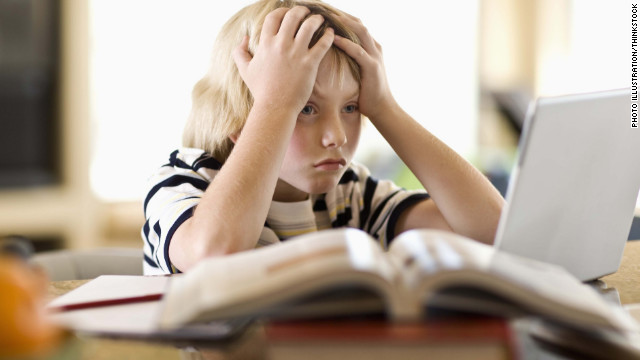 Интернет зависимость и нагрузка на психику
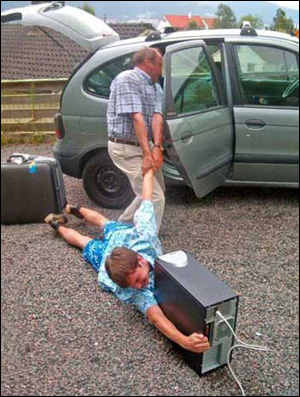 Аллергия
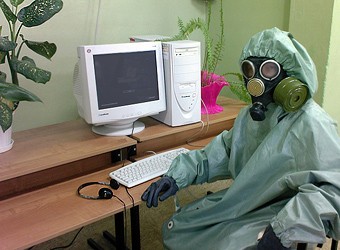 НАШИ ИССЛЕДОВАНИЯ
Есть ли в доме компьютер                    Опрошено 40 человек
Сколько времени проводишь за компьютером?
Цели использования компьютера
90%
80%
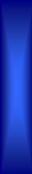 70%
60%
50%
%
обучающихся
40%
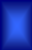 30%
20%
10%
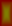 0%
В учебных
На развлечения
целях
На что тратится большая 
часть времени работы за  компьютером
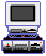 Степень переутомления и перегрузки учащихся
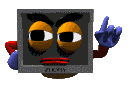 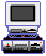 Устают ли глаза от работы на компьютере
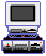 Пульс и кровяное  давление
Анализ
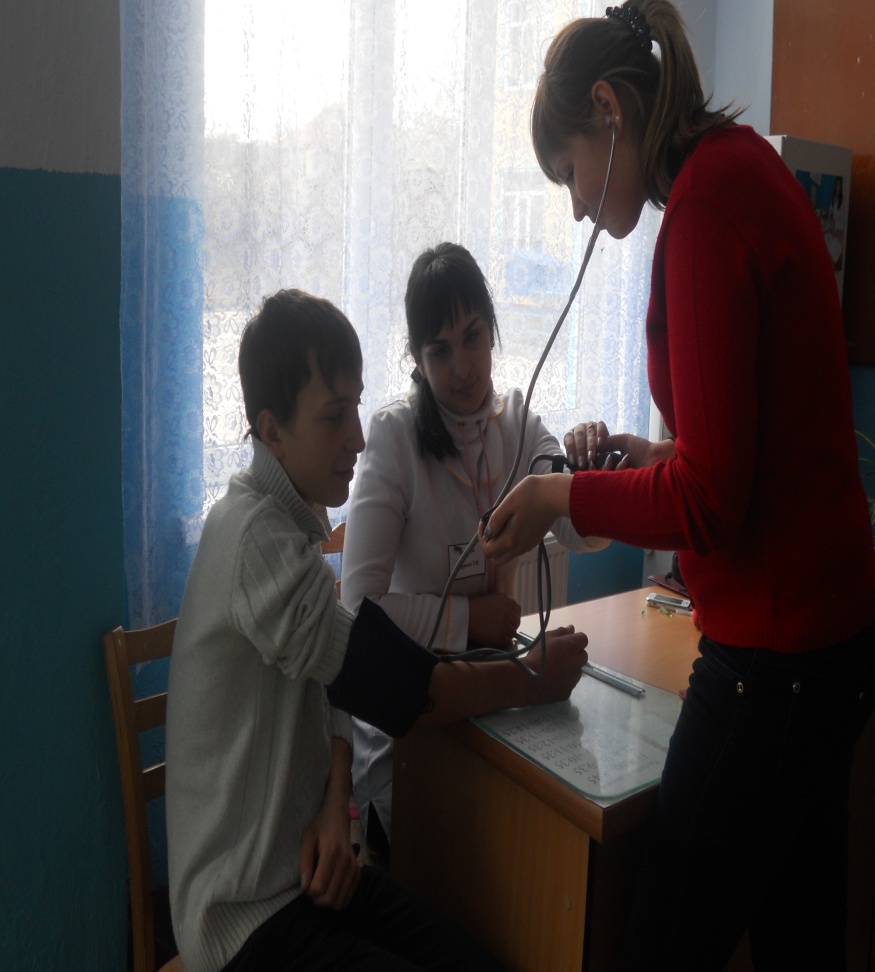 Изменение сахара в крови.
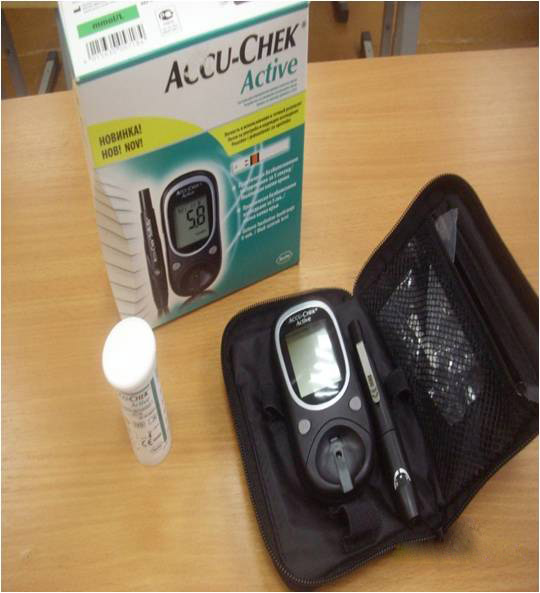 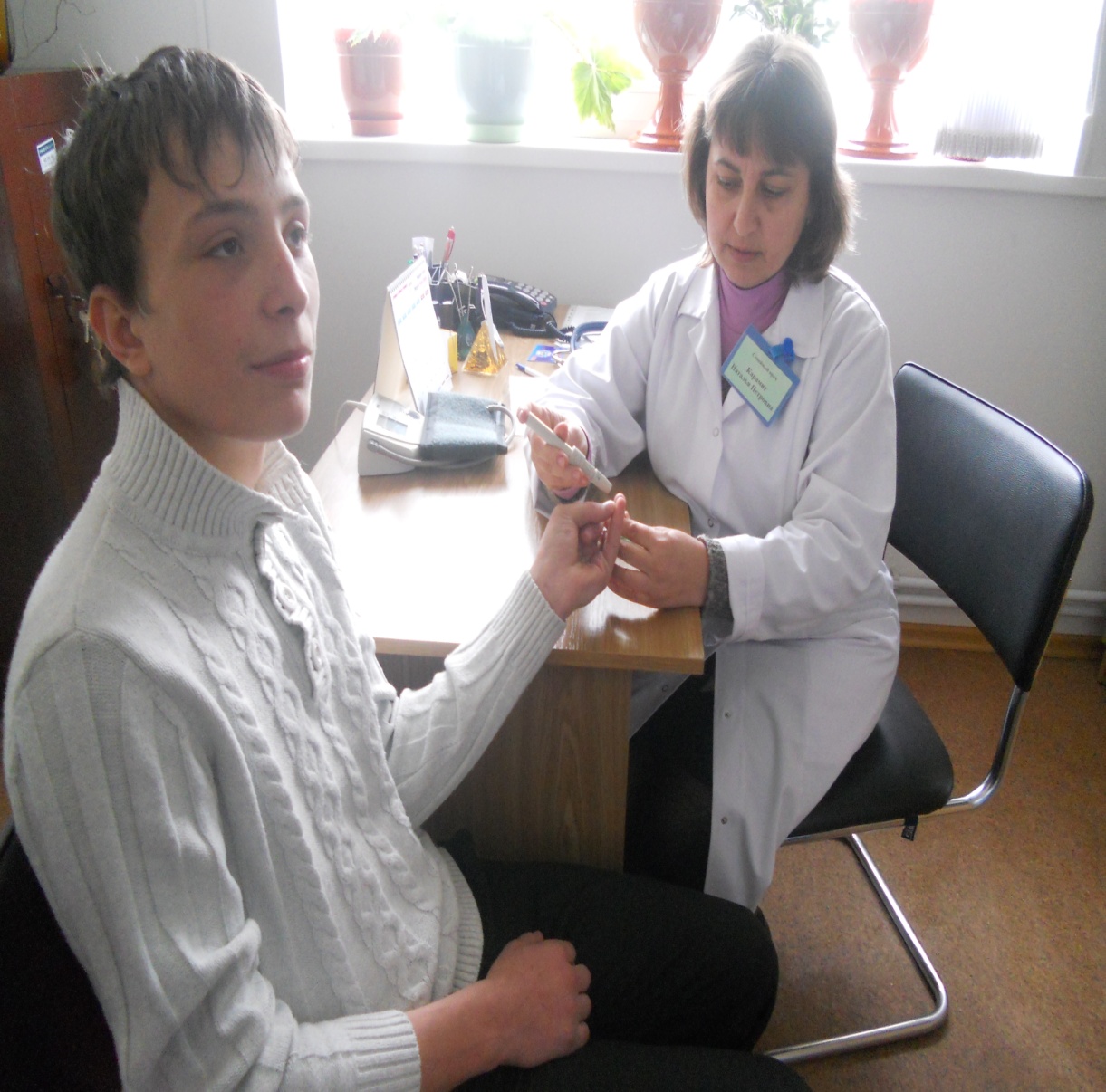 НАШИ РЕКОМЕНДАЦИИ
Реализация профилактических мероприятий
Создание презентации «Компьютер и здоровье».
Распространение комплекса физкультурных пауз.
Распространение  буклета для родителей: «Дети и компьютер» 
Распространение  рекомендаций при работе за компьютером.
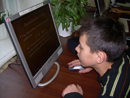 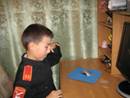 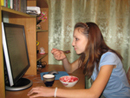 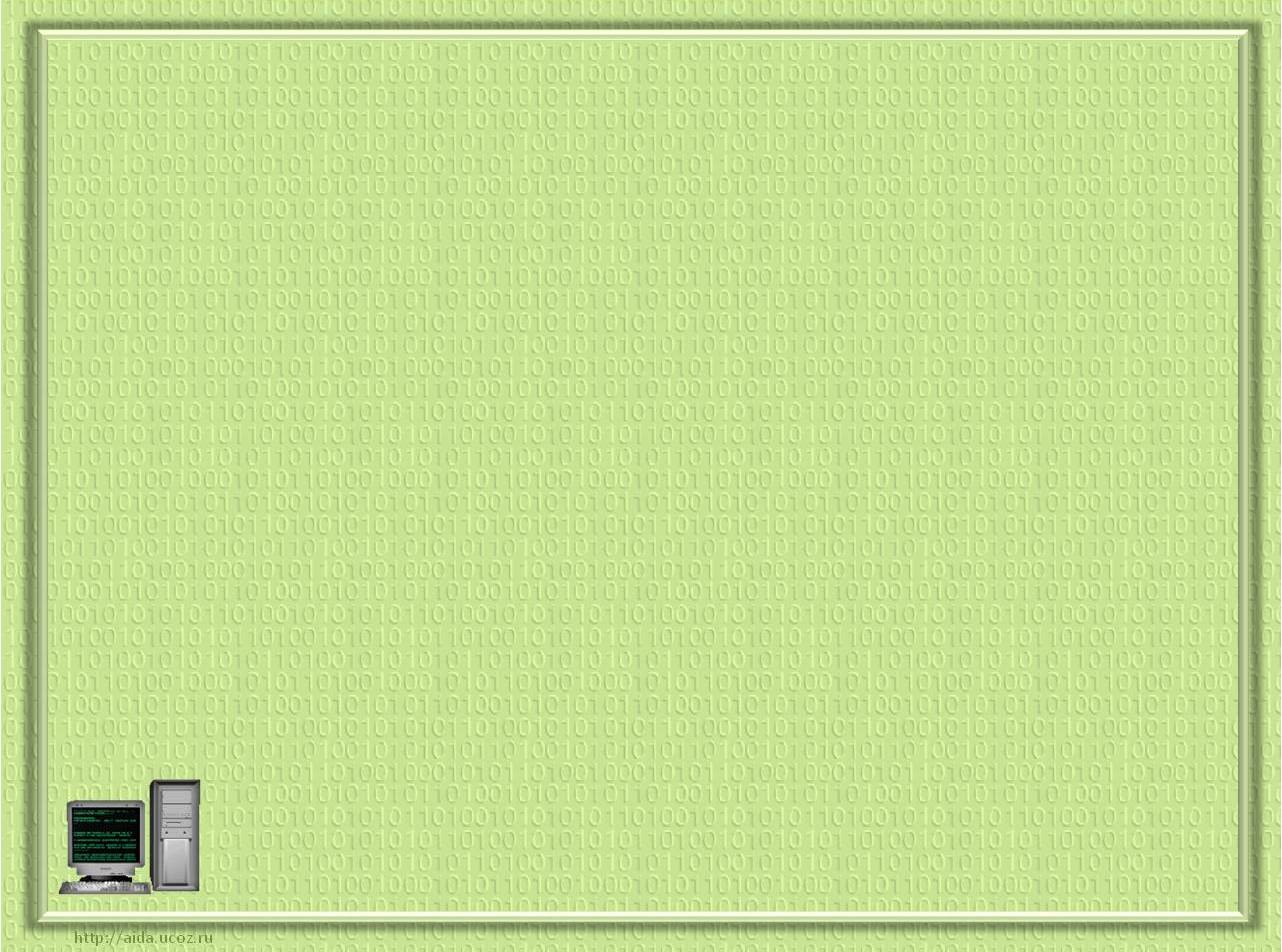 Внимание!
Правильная посадка за компьютером!
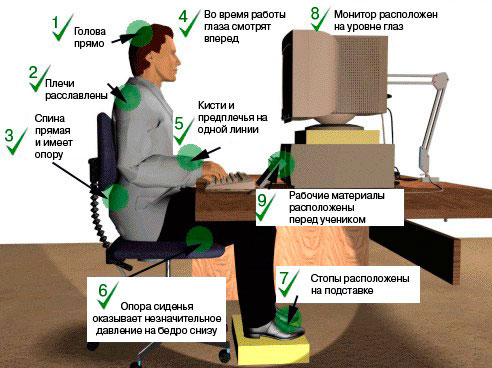 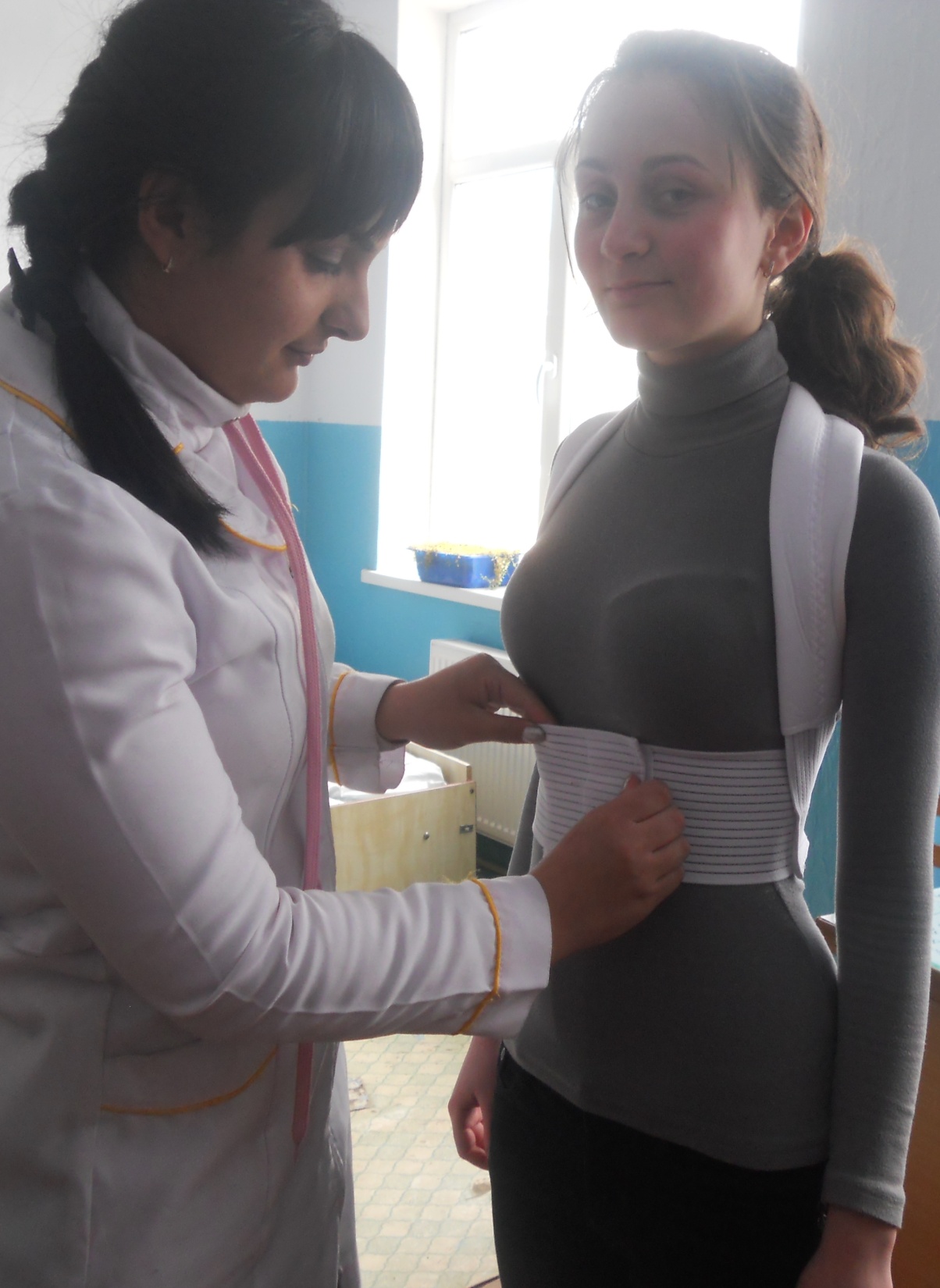 Продолжительность непрерывной работы за компьютером:
Учащиеся
Продолжительность
10
мин
1–го класса
2–5–
х классов
15
мин
6–7
классов
20
мин
8–9–
х классов
25
мин
10–12–
30
мин
х классов
взрослый
2
часа
Упражнения для разминки.
1.На счет 1-4 закрыть глаза, не напрягая глазные мышцы, на счет 1-6 широко раскрыть глаза и посмотреть вдаль. Повторить 4-5 раз.
2. Посмотреть на кончик носа на счет 1-4, а потом перевести взгляд вдаль на счет 1-6. Повторить 4-5 раз.
3. Не поворачивая головы, медленно делать круговые движения глазами вверх-вправо-вниз-влево и в обратную сторону: вверх-влево-вниз-вправо. Затем посмотреть вдаль на счет 1-6. Повторить 4-5 раз.
4. Держа голову неподвижно, перевести взор, зафиксировав его, на счет 1-4 вверх, на счет 1-6 прямо; затем аналогично вниз-прямо, впра
во-прямо, влево-прямо. Проделать движение по диагонали в одну и другую стороны, переводя глаза прямо на счет 1-6. Повторить 3-4 раза.
5. Не поворачивая головы, закрытыми глазами "посмотреть" направо на счет 1-4 и прямо на счет 1-6. Поднять глаза вверх на счет 1-4, опустить вниз на счет 1-4 и перевести взгляд прямо на счет 1-6. Повторить 4-5 раз.
6. Посмотреть на указательный палец, удаленный от глаз на расстоянии 25-30 см, и на счет 1-4 приблизить его к кончику носа, потом перевести взор вдаль на счет 1-6. Повторить 4-5 раз.
Рекомендации при работе на компьютере.
Работать за современными компьютерами 
с хорошо освещенным рабочим столом
Соблюдать надлежащий уход за компьютером
Проводить за компьютером не более трех часов в день.
Каждый час вставать из-за компьютера и делать 
комплекс упражнений для позвоночника.
Каждый час делать комплекс упражнений для кистей рук.
Каждые полчаса делать гимнастику для глаз.
Обязательно чередовать работу за компьютером
 с прогулкой на свежем воздухе.
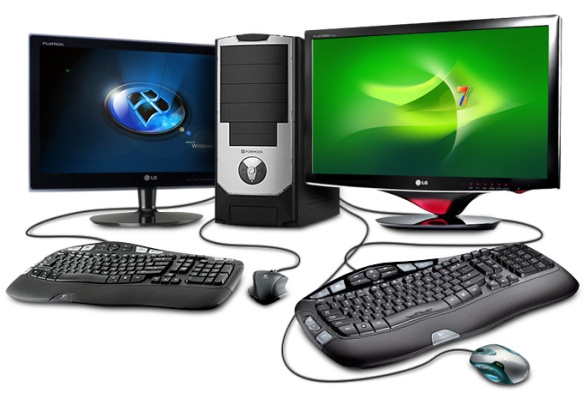 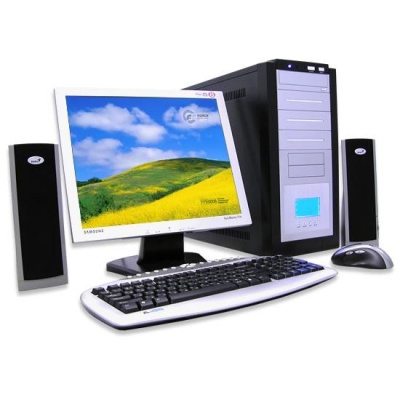 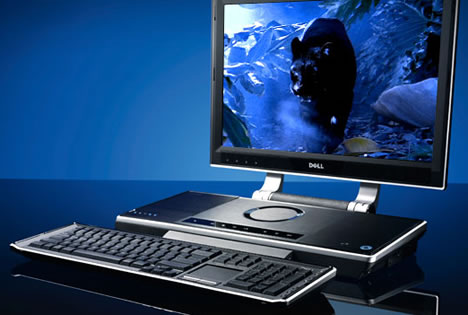 Выводы:
Большинство школьников не знают вредных факторов, действующих на человека за компьютером.

 Ученики недостаточно заботятся о своём здоровье, проводя много времени за компьютером, что может привести к возникновению различных заболеваний, в том числе психических.

 Многие школьники игнорируют методы профилактики заболеваний при работе за компьютером.
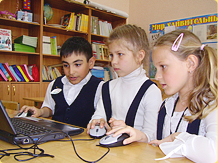 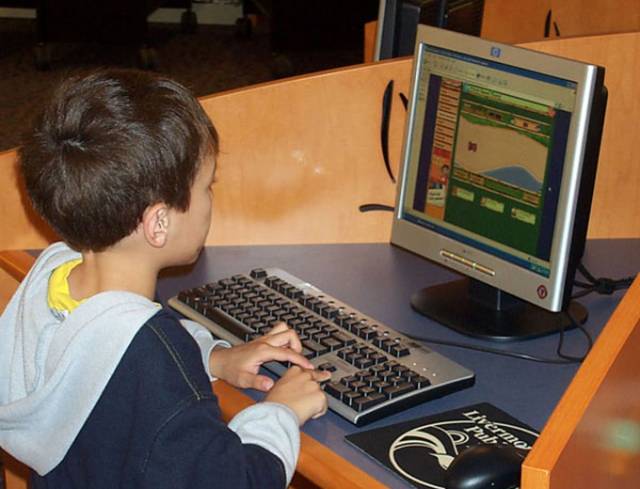 Заключение:Мы считаем, что необходимо вести борьбу за здоровье , проводить обучение, как детей, так и родителей. Мы предложили провести родительские собрания и классные часы в нашей школе на тему: «Компьютер и здоровье школьника», которая в наше время является одной из самых актуальных.     БЕРЕГИТЕ ДЕТЕЙ!
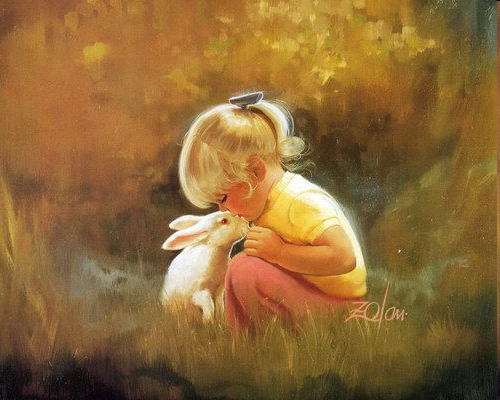 ЛИТЕРАТУРА. 1.А.П.Александрова. Медицинская энциклопедия.2. Ахутина Т.В. Здоровьесберегающие технологии: нейропсихологический подход // Вопросы психологии. - 2009. - №4.3. Гигиенические требования к видеодисплейным терминалам, персональным ЭВМ и организация работы. Санитарные правила и нормы. СанПиН 2.2.2. 542-964. Ермилова И.А. Собираетесь в школу? Тренируйте глаза!/ Ермилова И.А.//Здоровье школьника – 2010 - №8, стр.56. 5. В.И. Кормилицын, М.С. Цицкишвили, Ю.И. Яламов «Основы компьютерной техники», М., 2009г.6. А.И.Ревин. «Специфика зрения человека».7.А.А.Сурков. Энциклопедия.  О влиянии компьютерной техники на зрение человека.http://images.yandex.ru/www. Mednovosti. ru  www.Inopressa. ru.